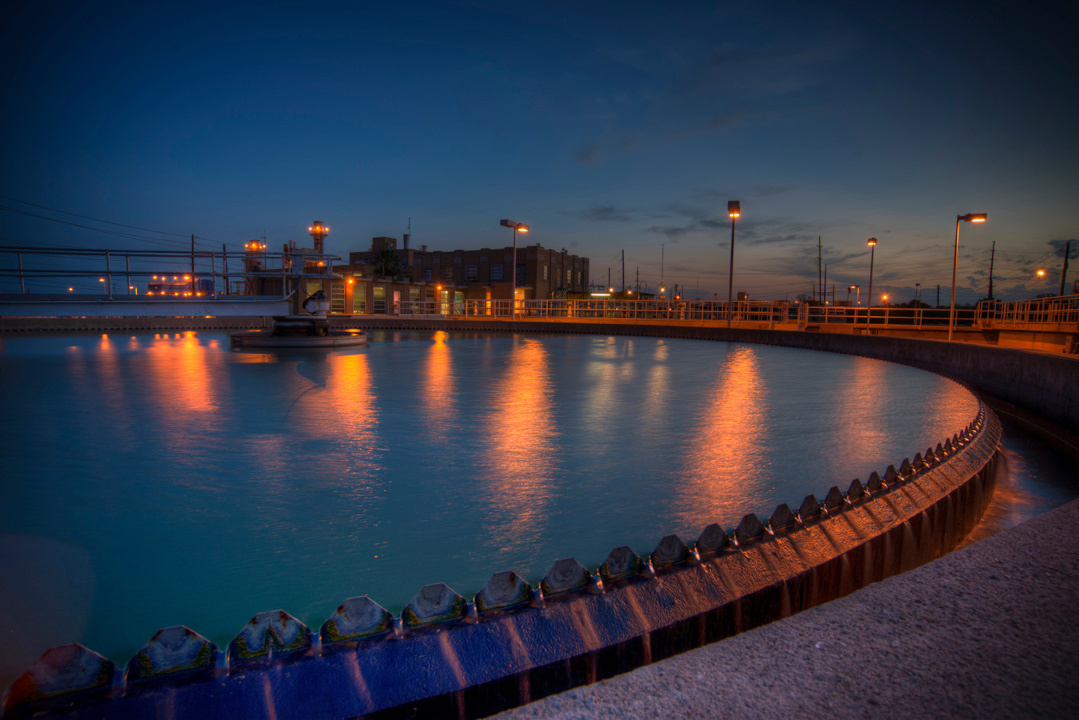 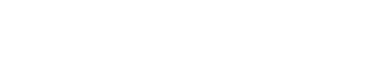 PRESENTATION
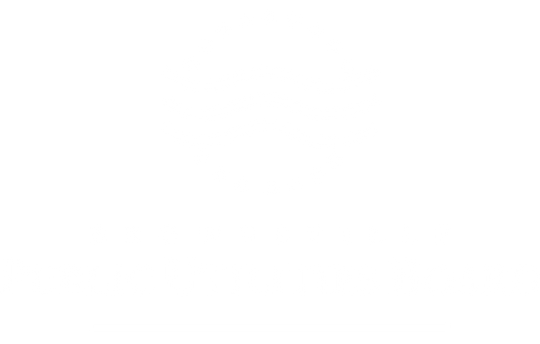 COMMUNITY
TOUR
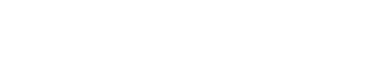 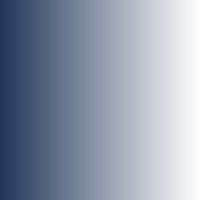 PURPOSE OF TOURS
Share information with key stakeholders about issues, projects and achievements to improve knowledge and support of BPUB.
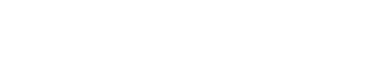 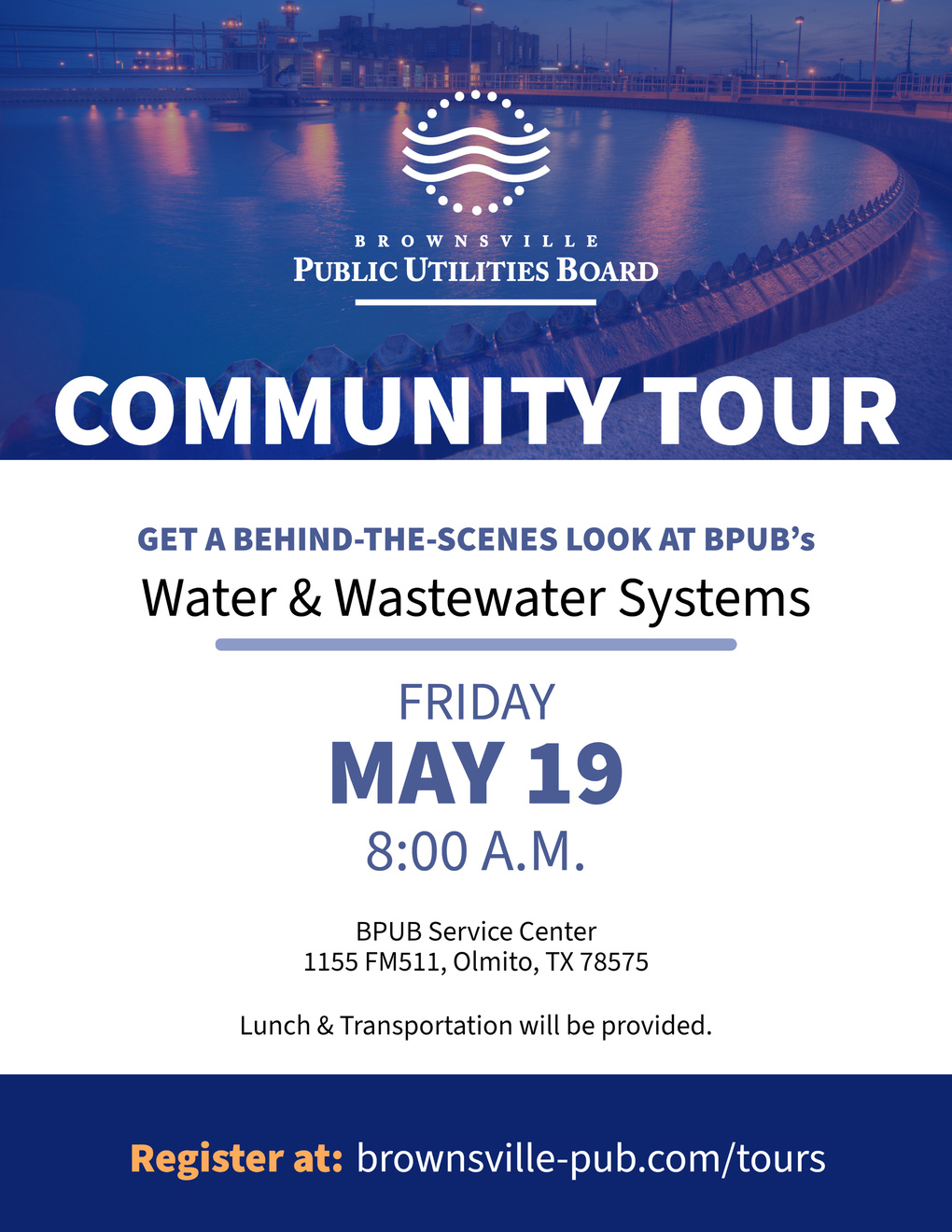 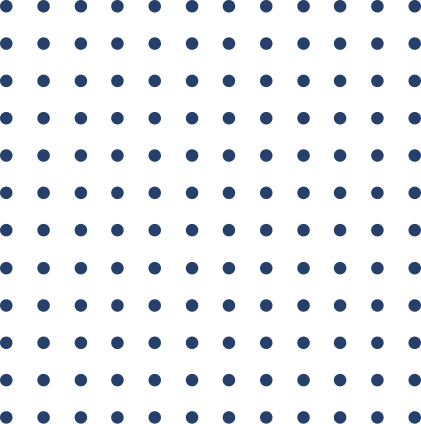 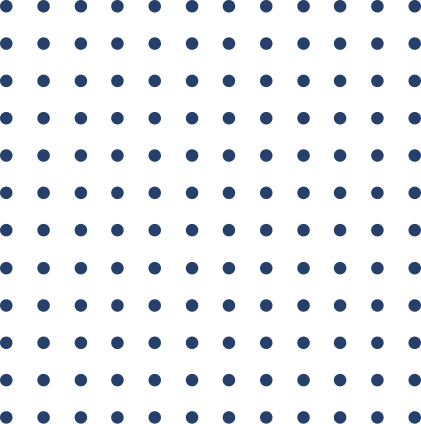 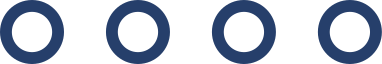 TOUR SITE 1
Southmost Regional Water Authority
Tour of desalination plant by  Jose Armando Garza, Water Treatment Manager and Jacob Galvan, W/WW Operator Chief.
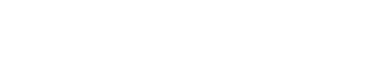 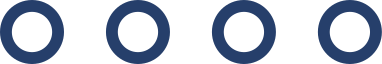 TOUR SITE 2
North Wastewater Treatment Plant
Tour by Louis Bennett, Wastewater Treatment Manager; Victor Martinez, W/WW Operator Chief; and Javier Aguirre, Lead W/WW Operator
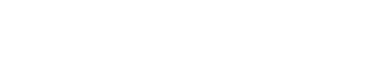 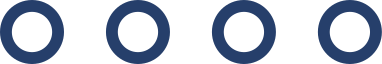 TOUR SITE 3
Old City Cemetery
Resaca Restoration Project site update by Juan Degollado, Foreman
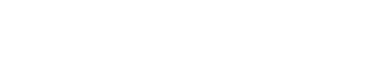 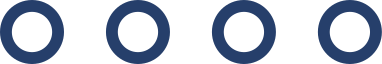 TOUR SITE 4
Water Treatment Plant No. 1
BPUB River Intake
Tour by Daniel Tamez, W/WW Operator Chief and Rio Grande River and Reservoirs Tour by Guadalupe Garcia, Water Resource Administrator.
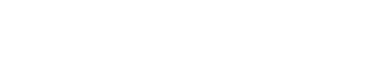 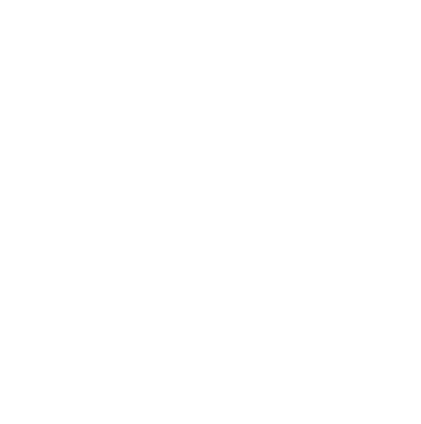 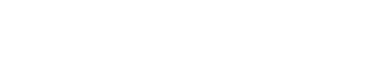 THANK YOU
1425 Robinhood Drive
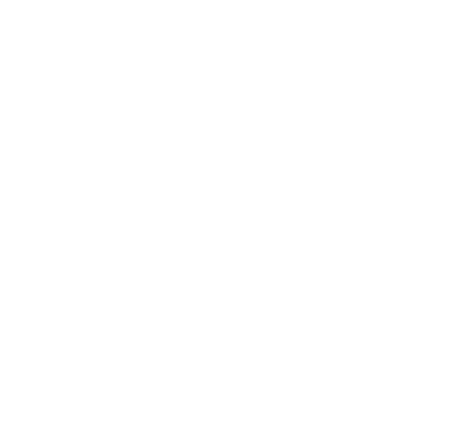 956-983-6462
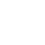 www.brownsville-pub.com
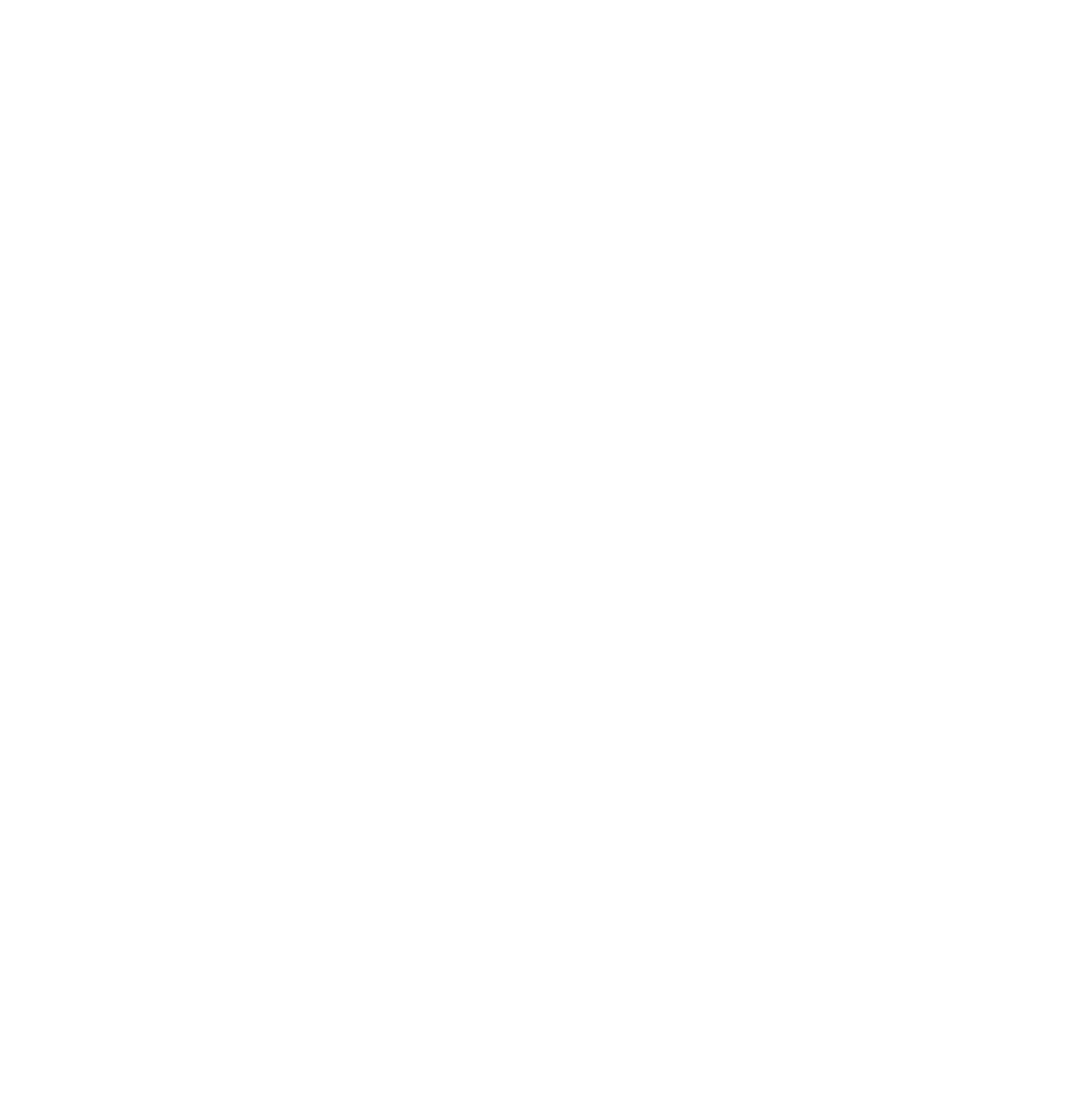 Questions?
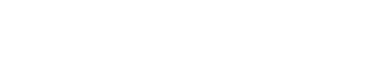 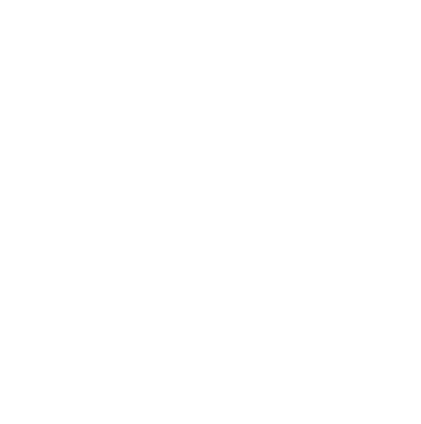